ROLL THE DICE!
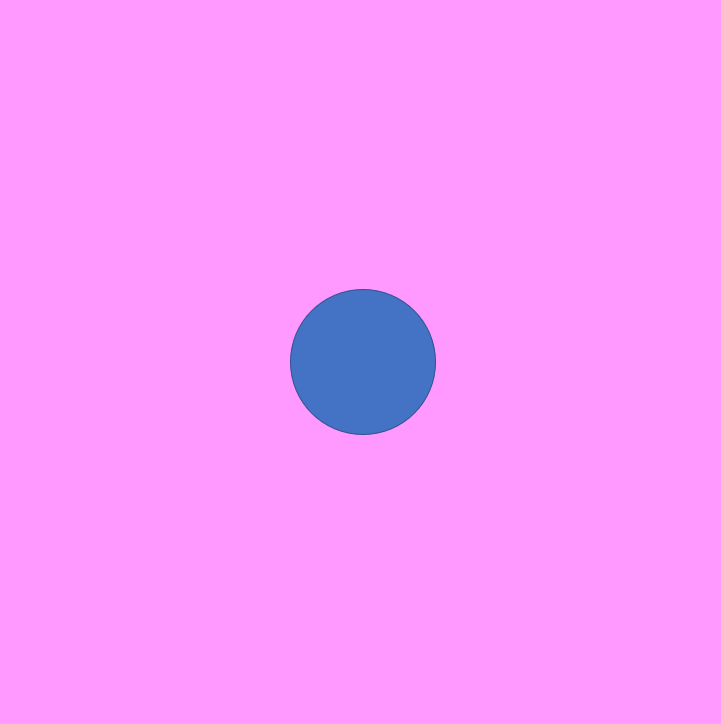 Present simple
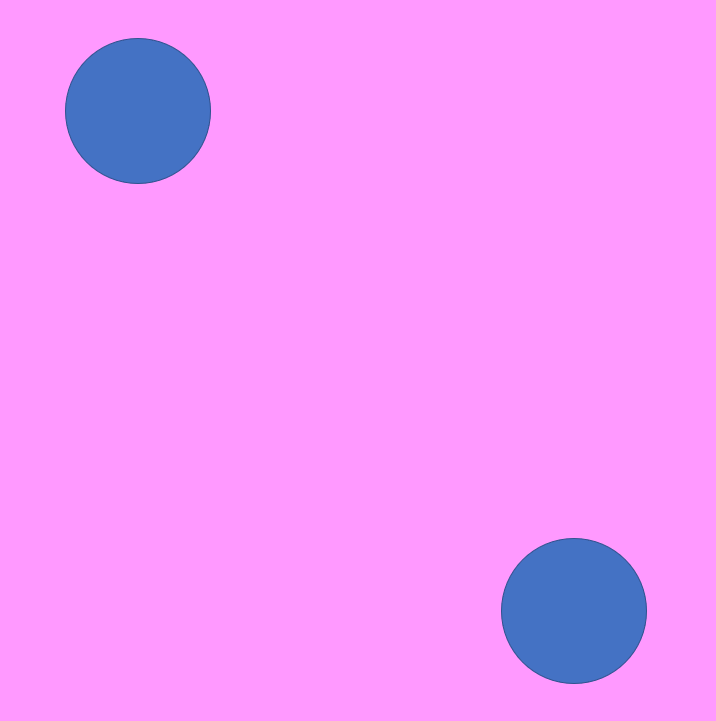 Present continuous
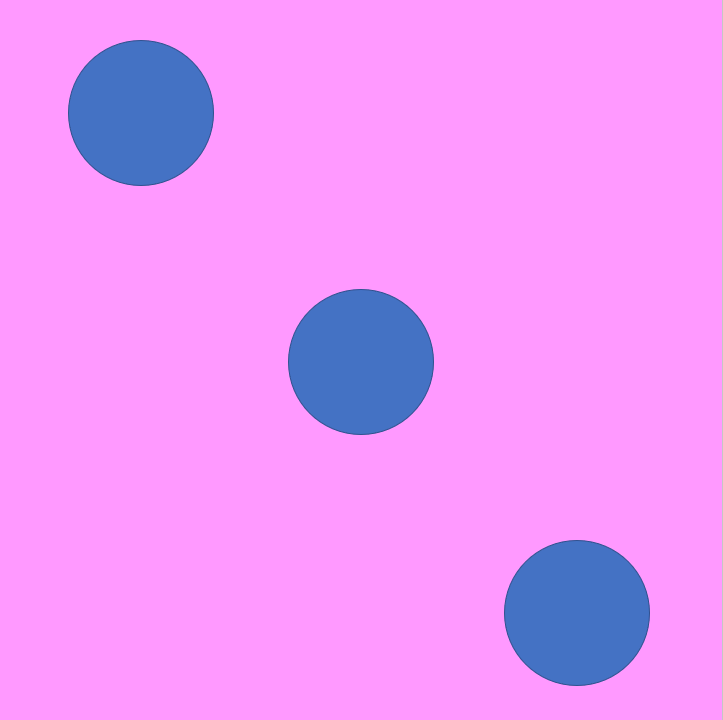 Past simple
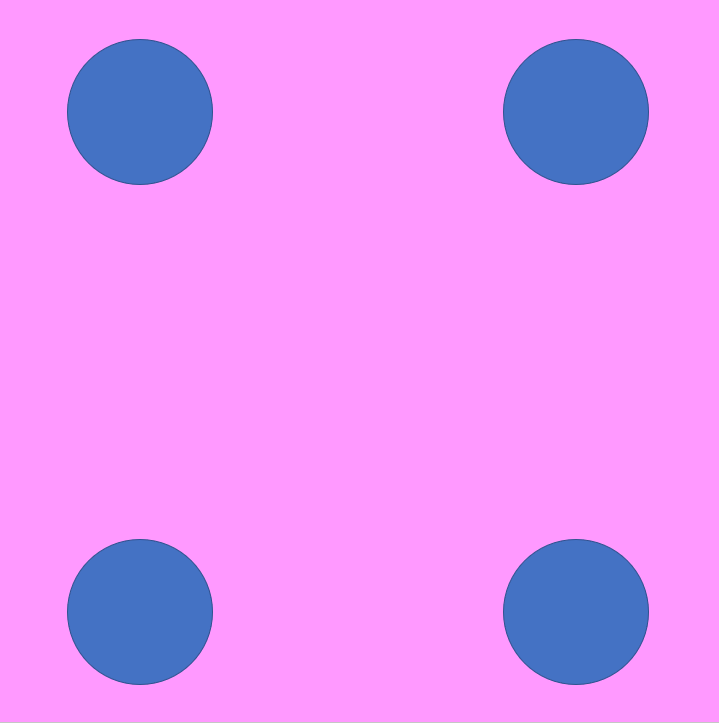 Present perfect
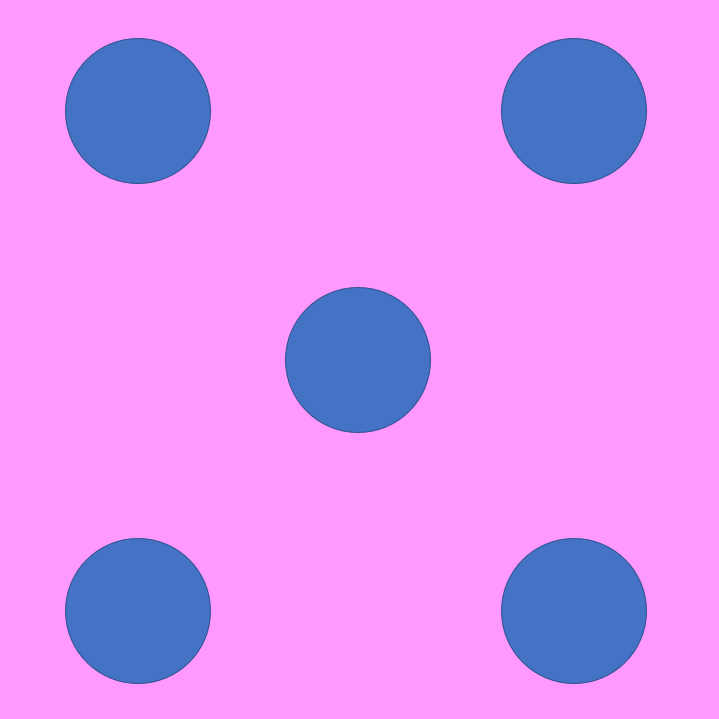 Future simple
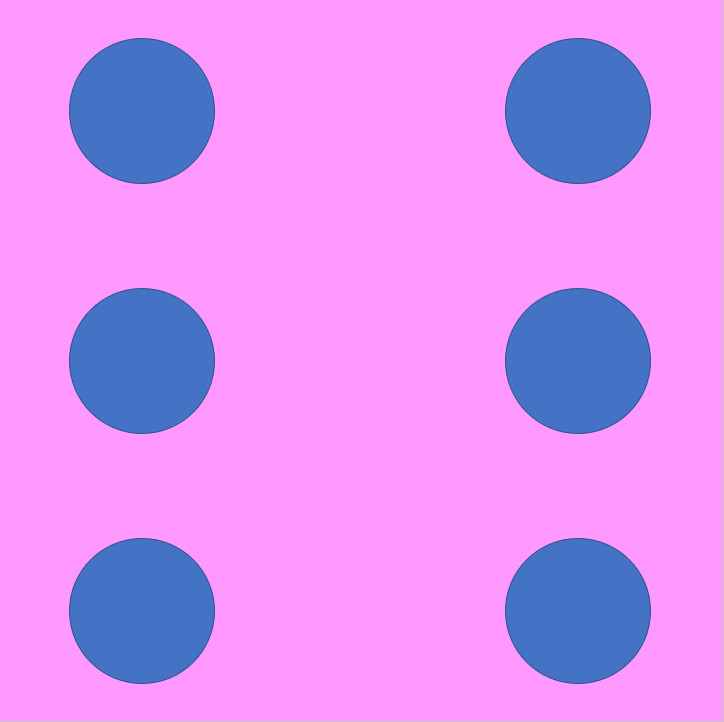 Conditional